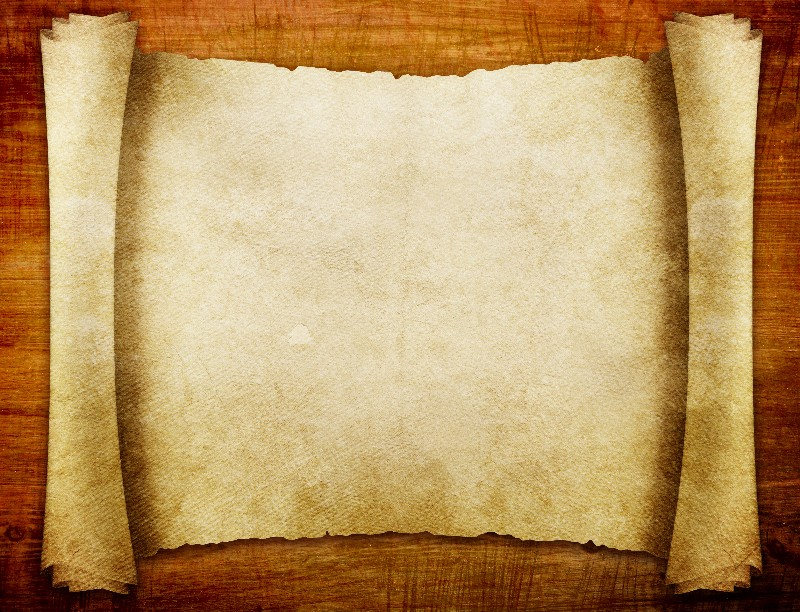 Учителя,
дарящие нам свет…
Учителям 
Первой школы 
посвящается…
«Урок – это когда ребёнок набирает света»

               Ш. Амонашвили
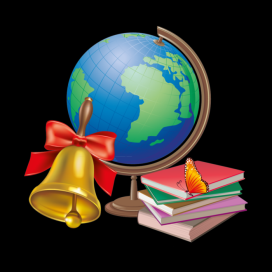 Выполнила: учитель информатики
Крайнева Фаина Александровна
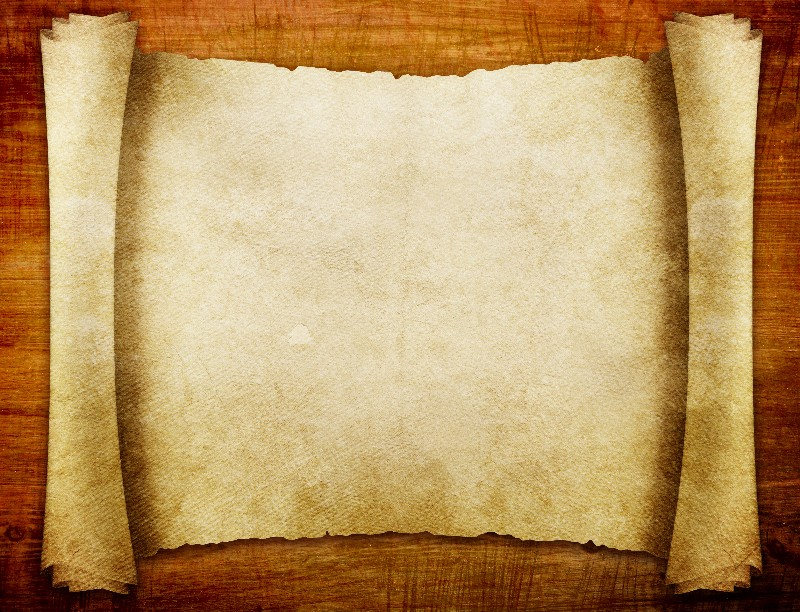 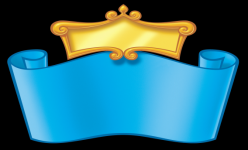 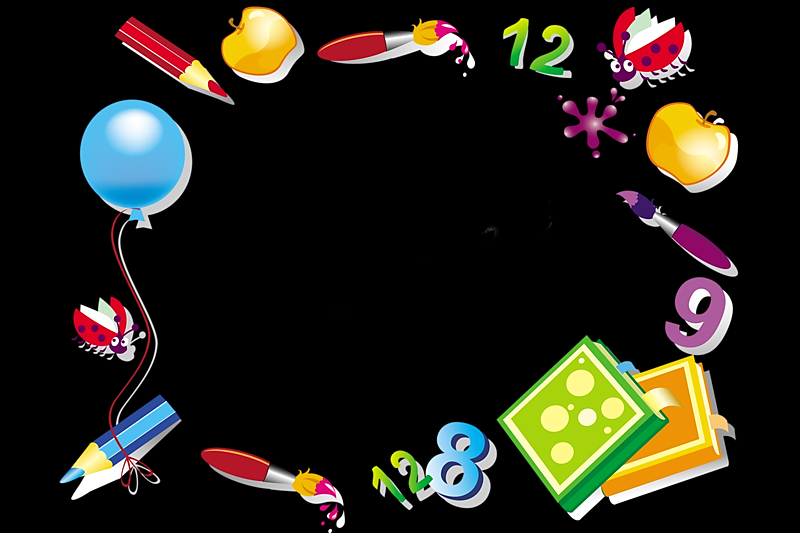 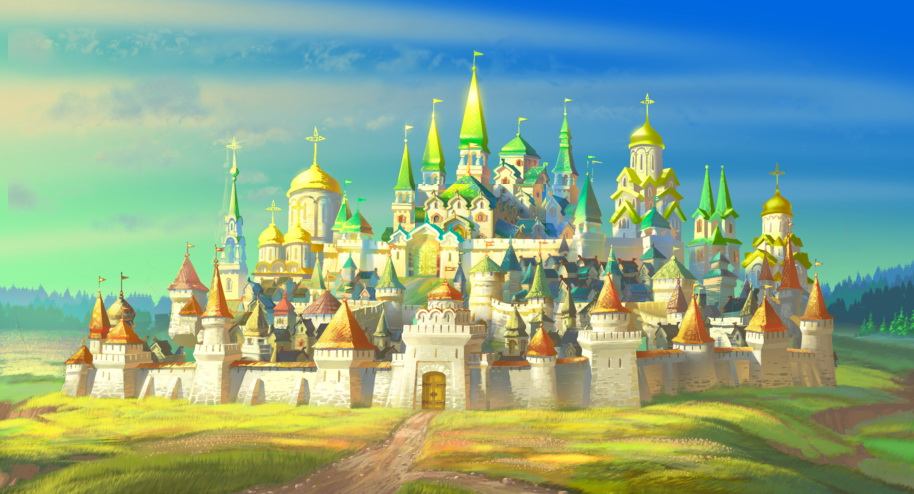 Школа № 1
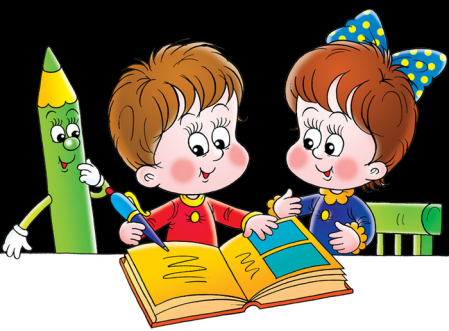 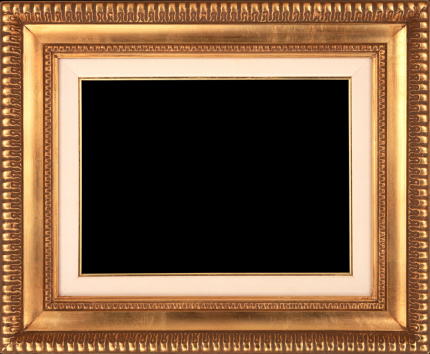 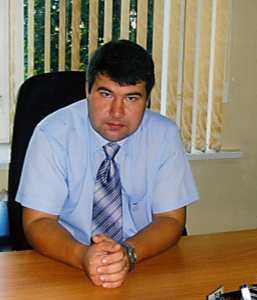 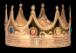 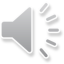 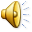 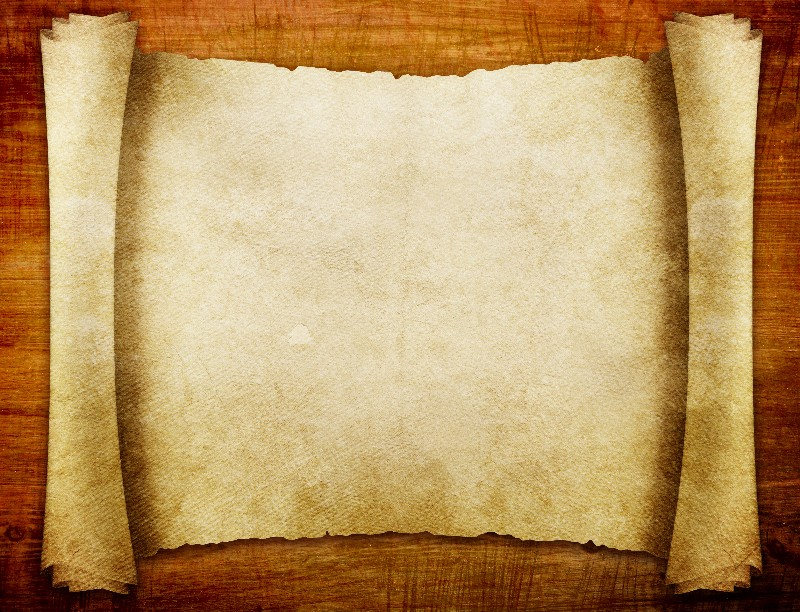 Советники царя
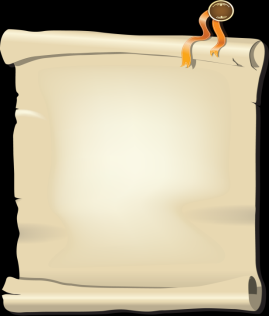 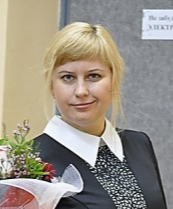 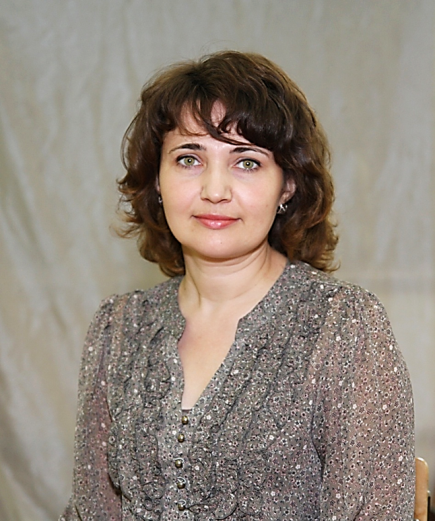 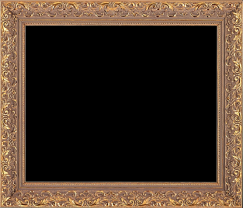 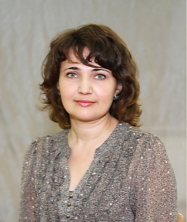 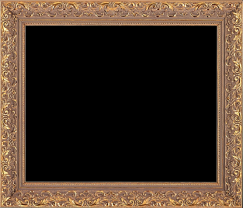 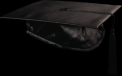 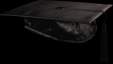 «Ученье – 
свет,
 а неученье -
 тьма»
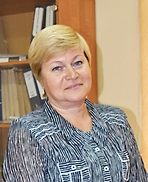 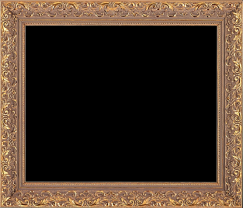 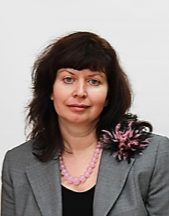 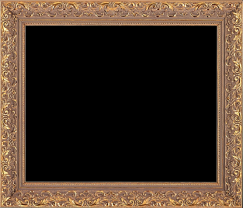 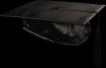 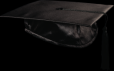 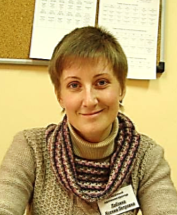 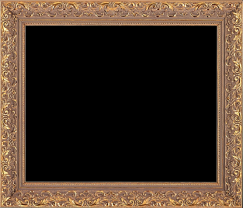 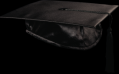 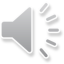 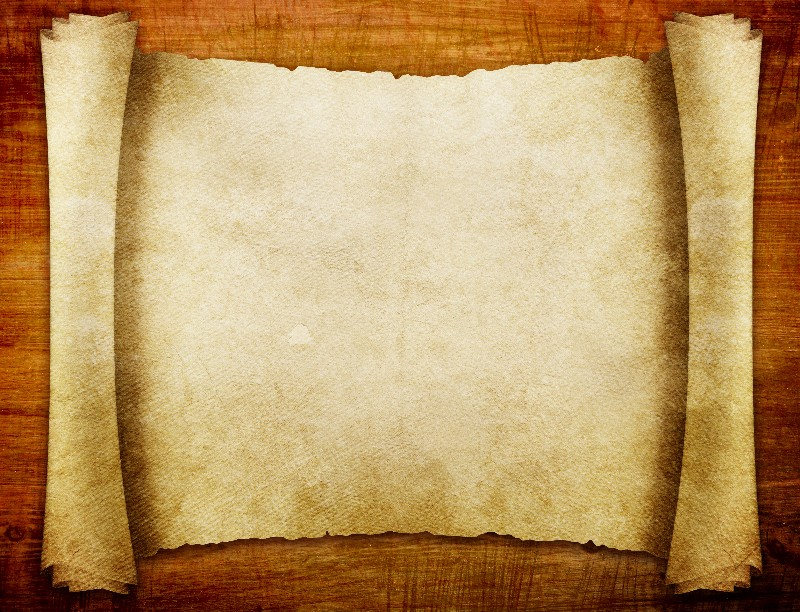 Учитель начальных классов
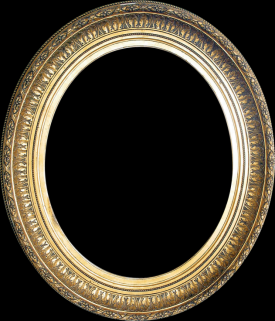 Я открываю детям
Мир больших наук:
Письма и грамоты, 
Чтения и счёта.
Не только я учитель, 
Но ещё и друг,
Тепло и свет дарю, 
Внимание, заботу.
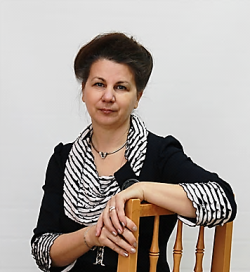 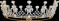 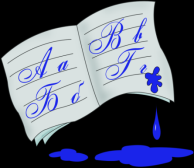 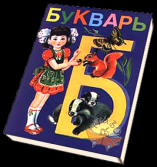 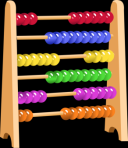 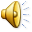 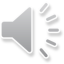 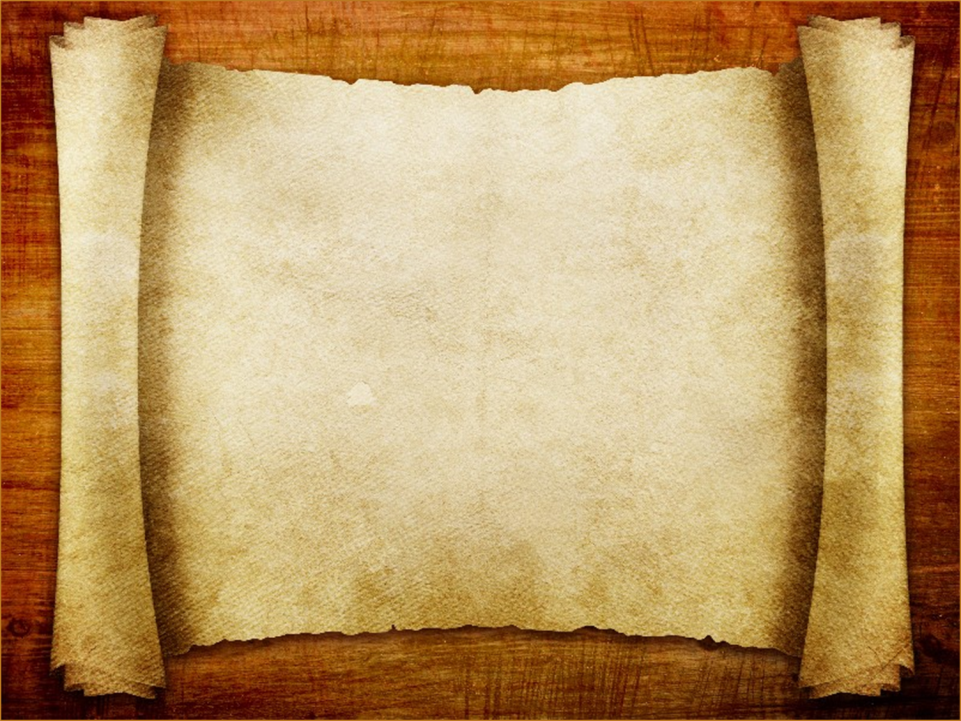 Учитель русского языка 
и литературы
Учитель математики
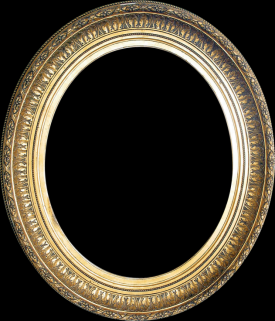 Любовь к родному языку 
Я прививаю!
И разным правилам детей
Я обучаю.
А также их учу 
Красиво говорить,
Чтобы невеждами 
В народе не прослыть.
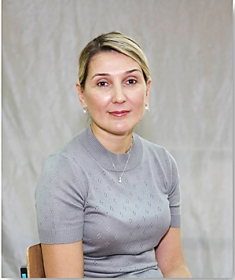 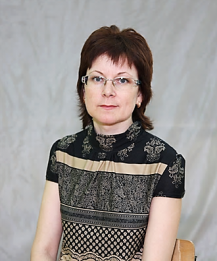 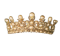 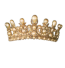 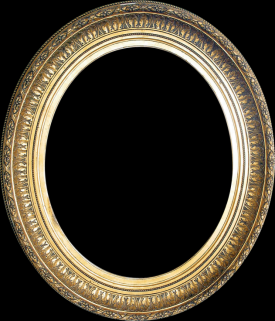 В мир точной науки 
Я класс приглашаю.
Задачи, примеры 
Мы вместе решаем.Умы озаряет наука моя.
Так искорки знаний
            несу детям я.
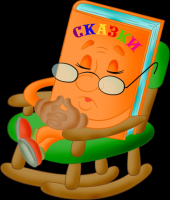 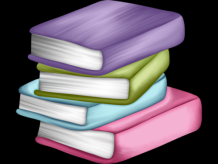 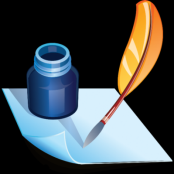 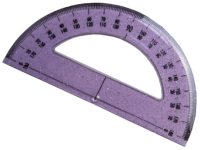 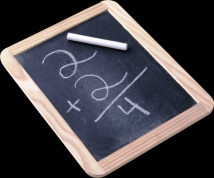 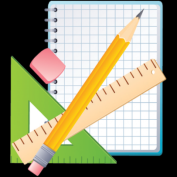 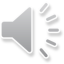 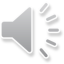 Учителя иностранных языков
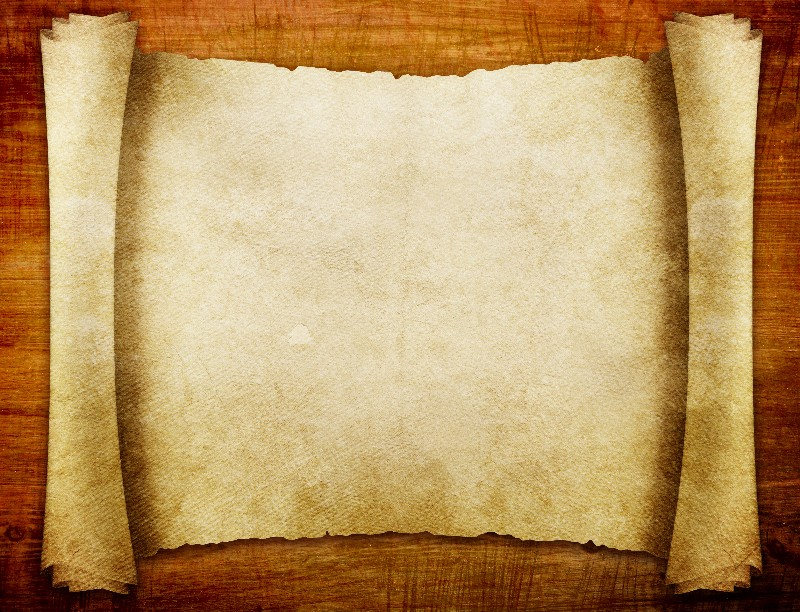 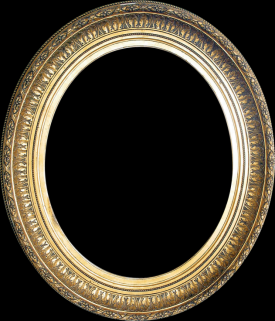 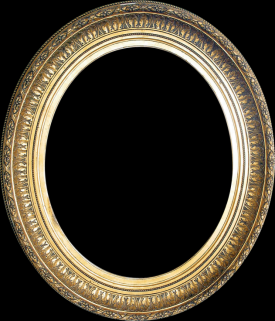 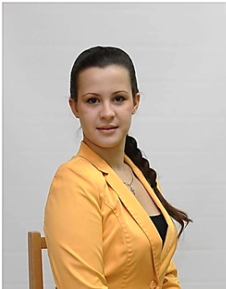 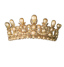 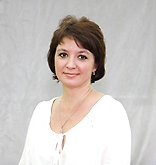 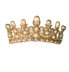 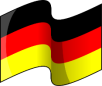 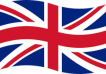 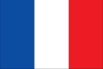 Мы открываем новый мир.
Он полон букв и слов иных.
Теперь, приехав за границу,
Наш ученик сумеет объясниться.
Как нужно всех благодарить,
Он скажет: «thank you», 
               «danke schön»,
                          «merci».
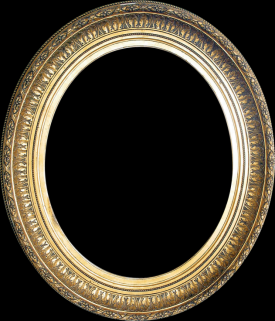 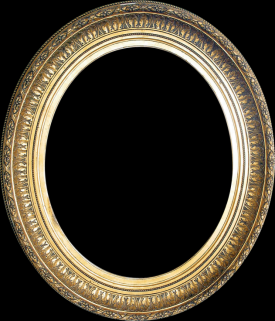 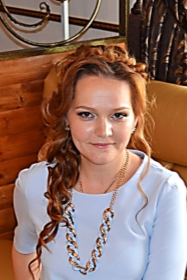 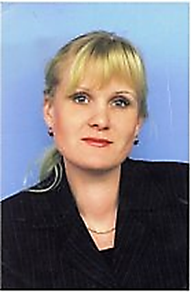 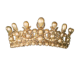 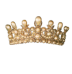 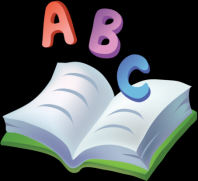 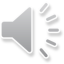